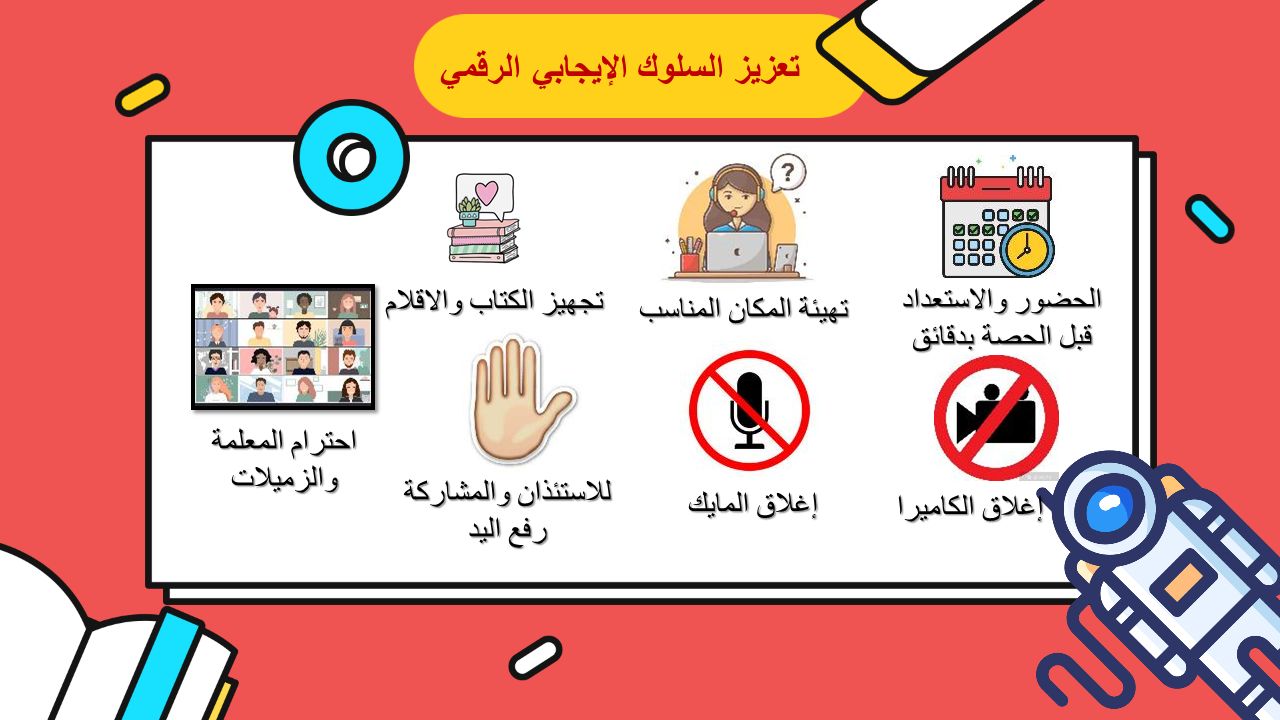 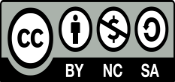 مراجعة
نشاط تهيئة
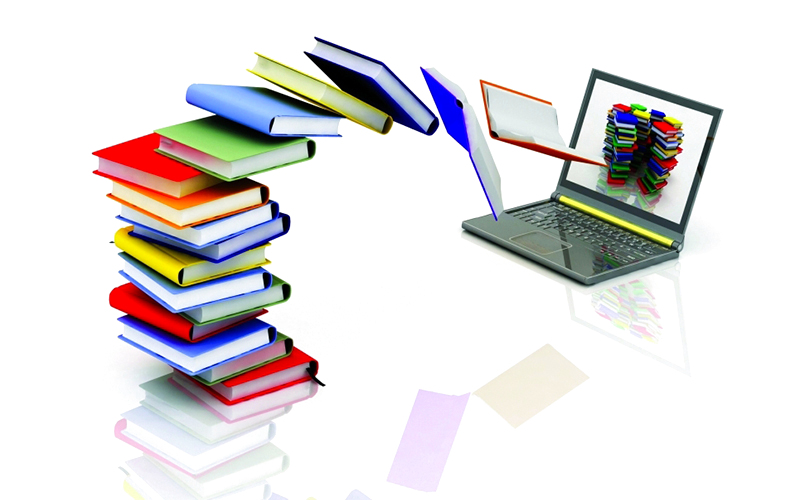 ما رأيك في الصورتين؟
ما الفرق بينهما ؟
المكتبة الرقمية
استراتيجية التعلم الخماسية
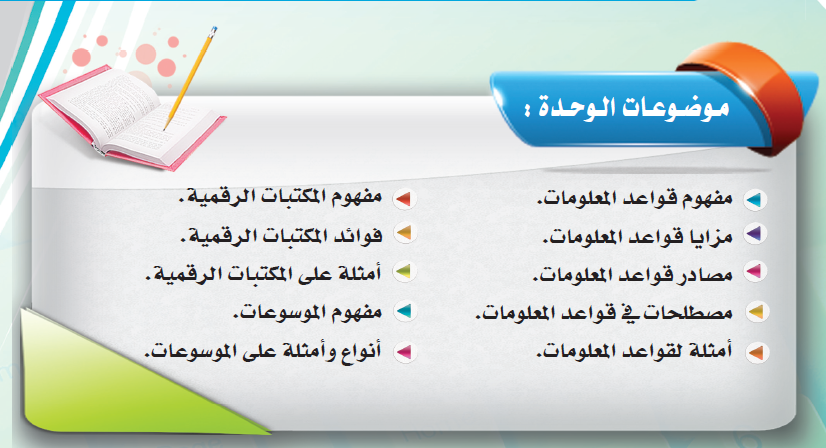 طالبتي المبدعة :
أفتحي الكتاب ص76- ص80  ثم قومي بقراءة سريعة ”لاستنتاج الأهداف الرئيسية للدرس “
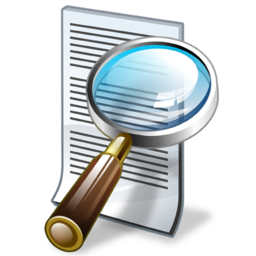 في نهاية الدرس يتوقع أن تكون الطالبة قادر ةعلى أن:
تبين مفهوم المكتبات الرقمية.
تذكر سمات المكتبة الرقمية.
تعدد فوائد المكتبات الرقمية.
أن تُعرف الكتاب الإلكتروني.
تقارن بين أنواع الكتاب الإلكتروني .
تذكر بعض الأمثلة على المكتبات الرقمية.
1
مرحلة التهيئة
نشاط 1
طريقة التنفيذ : فردي                                                 الزمن : 1 دقيقة
الهدف : أن تكتب الطالبة ما تعرفه عن المكتبات الرقمية وماتريد أن تعرفه
استراتيجية جدول التعلم Kwl
[Speaker Notes: حث الطالبة على القراءة]
2
مرحلة الاستكشاف
نشاط 2
طريقة التنفيذ : جماعي                                               الزمن : 5 دقائق
الهدف : أن تبحث الطالبة في محركات البحث عن المكتبات الرقمية
استراتيجية تحقيقات المجموعات
اكتبي ما تعرفين عن الآتي من خلال عمليات البحث في الشبكة :

أ. مفهوم المكتبات الرقمية:
 
ب. سمات المكتبات الرقمية:

ج. فوائد المكتبات الرقمية :
[Speaker Notes: يمكن تقسيم الطالبات في مجموعات من خلال غرف التيمز]
3
مرحلة الشرح والتفسير
مفهوم المكتبات الرقمية
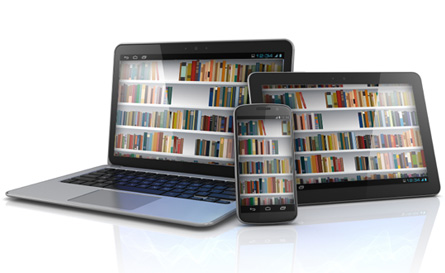 2- المكتبات الرقمية
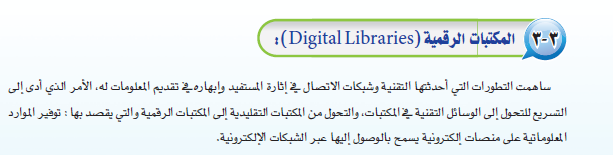 سمات المكتبات الرقمية
سمات المكتبة الرقمية
هناك سمات تميز المكتبة الرقمية عن المكتبة التقليدية هي :
- إدارة مصادر المعلومات آلياً .
- تقديم الخدمة للباحث باستخدام التقنية و شبكات الإتصال .
- قدرة العاملين على التعامل الإلكتروني مع المستفيد .
- القدرة على التخزين والتنظيم ونقل المعلومات الى الباحث بواسطة تقنية المعلومات وشبكات الإتصال
فوائد المكتبات الرقمية
فوائد المكتبات الرقمية
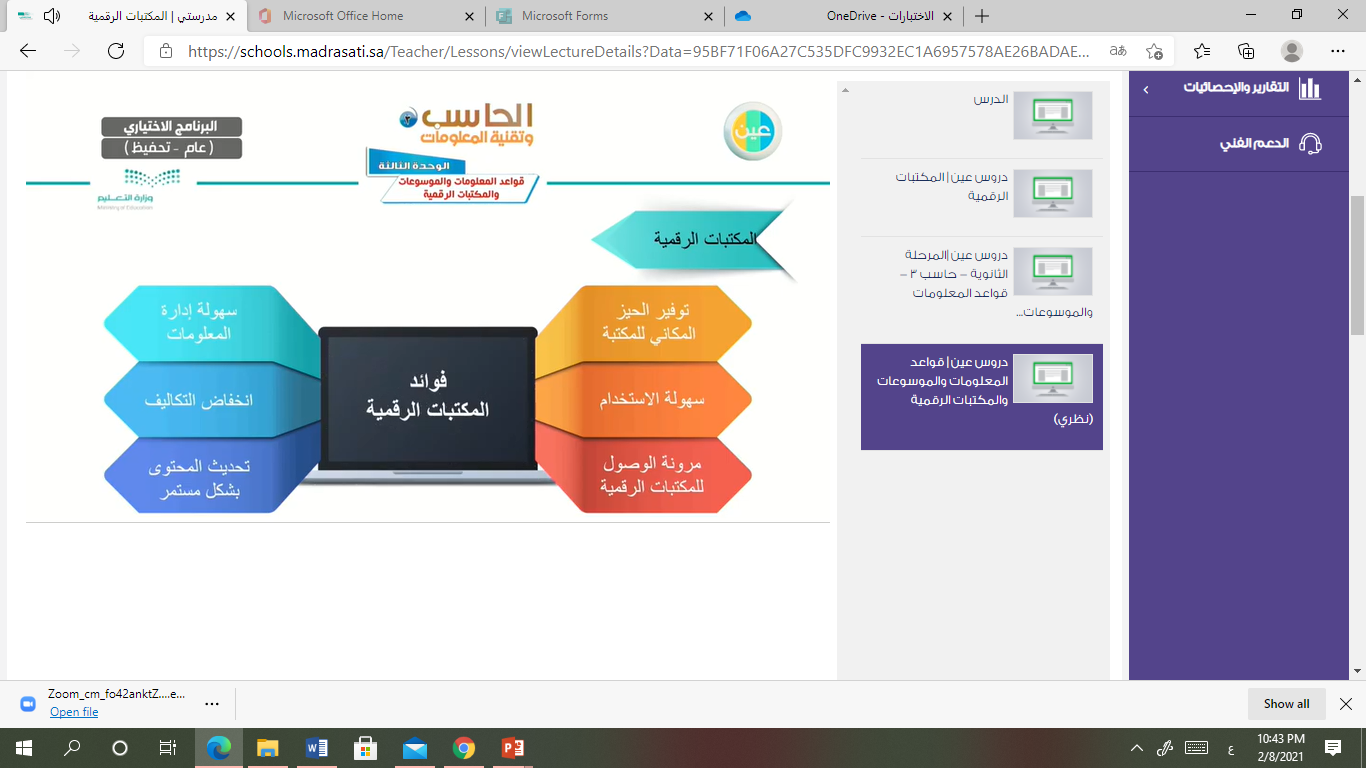 الكتاب الإلكتروني ( e-book)
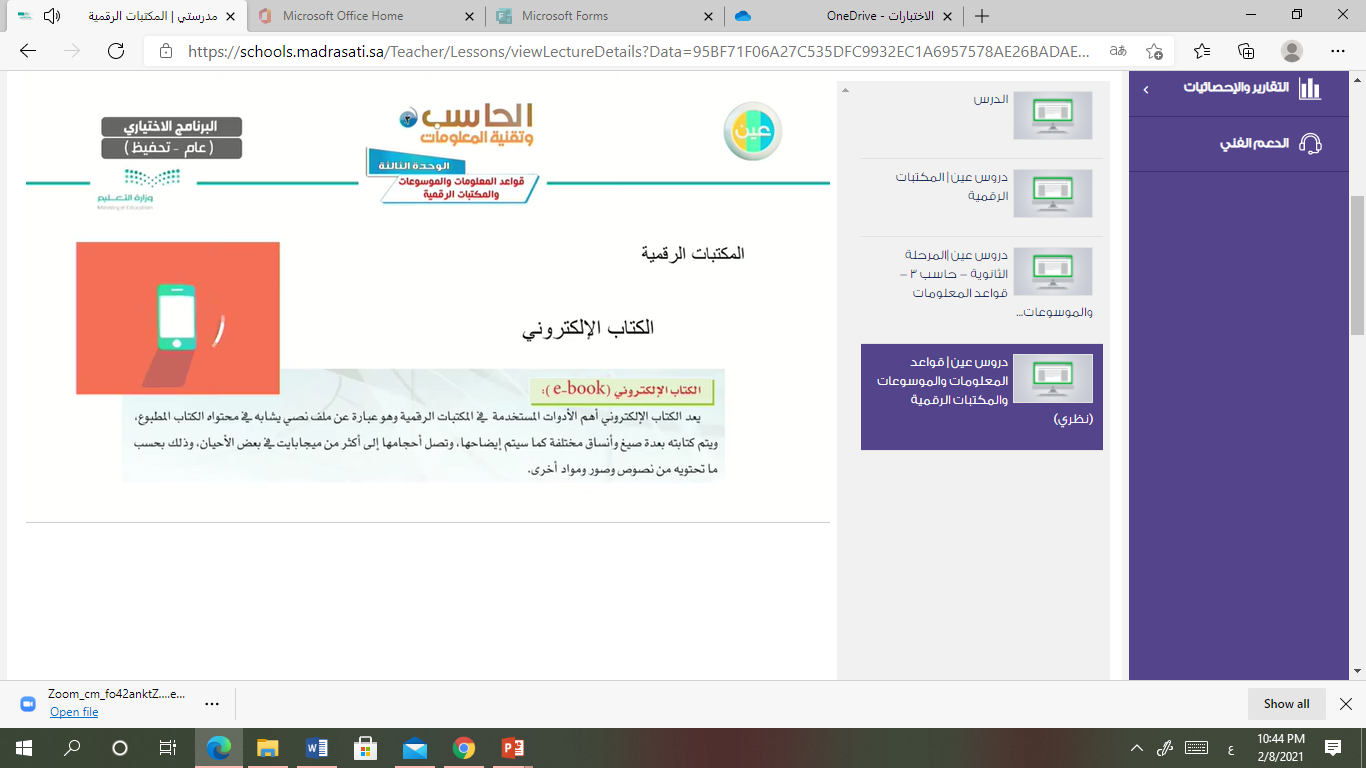 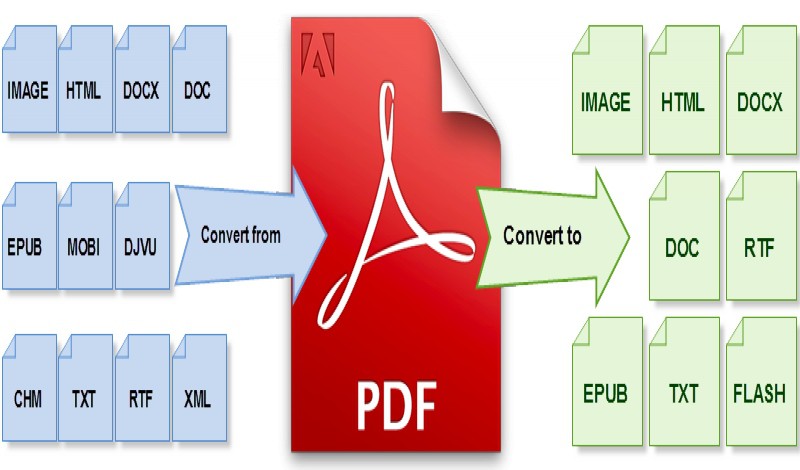 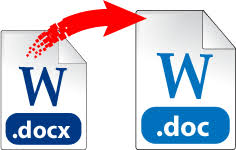 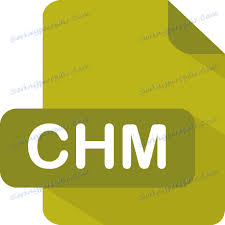 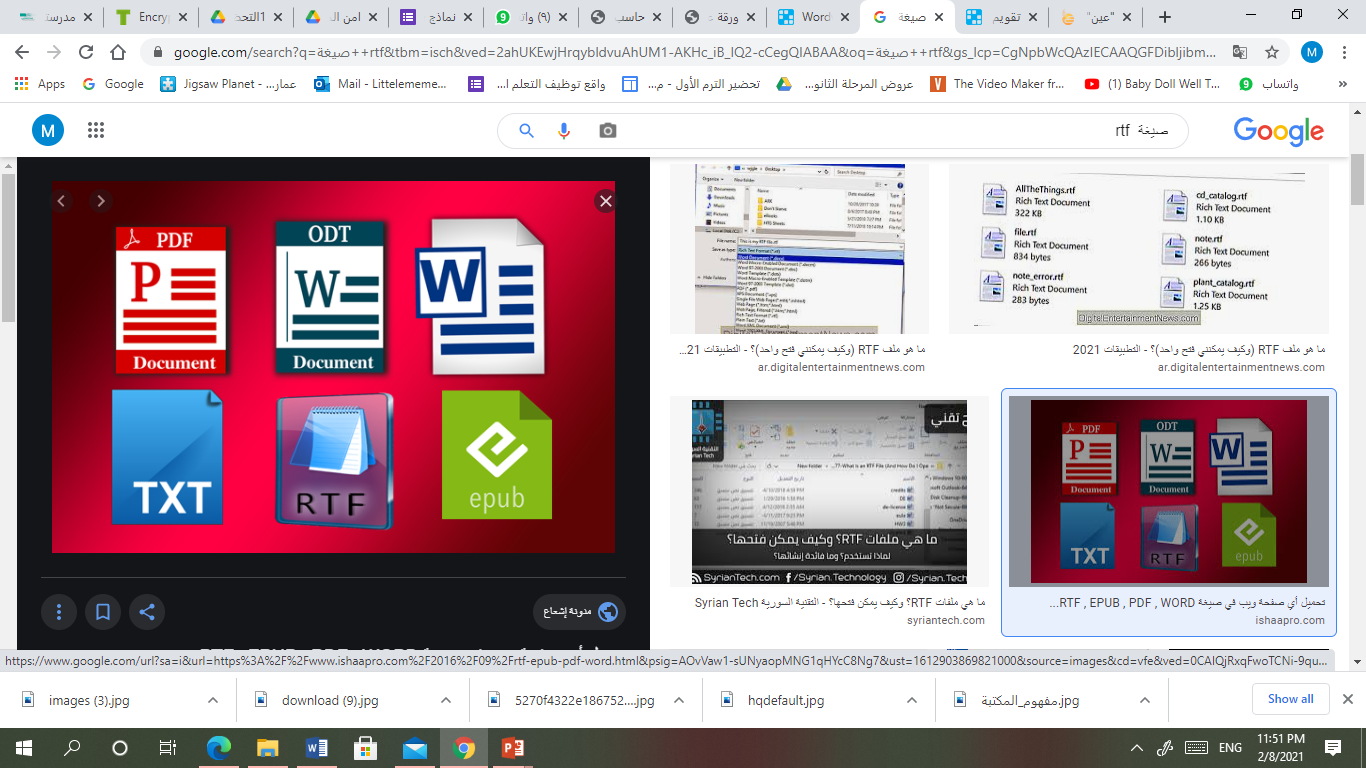 [Speaker Notes: يمكن فتح الكتاب الإلكتروني لحاسب 2 وتوضيح البرنامج المستخدم في قراءاته وحث الطالبات على بوابة عين]
نشاط 3
طريقة التنفيذ : فردي                                               الزمن : 1 دقيقة
الهدف : أن تعلل سبب انتشار ملفات PDF
مهارة التفكير ( التعليل )
لماذا ملفات PDF هي الأكثر انتشاراً؟
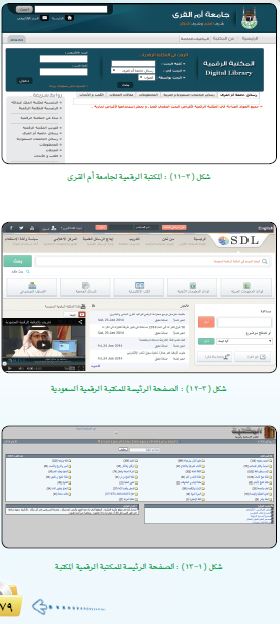 امثلة على المكتبات الرقمية
4
مرحلة التوسع
نشاط 4
طريقة التنفيذ : فردي                                               الزمن : 1 دقيقة
الهدف : أن تبين أن موقع ( YouTube) من المكتبات الرقمية
مهارة التفكير ( التعليل )
هل تعتبر مواقع مثل : ( Flickr) و ( YouTube) وغيرها مكتبات رقمية؟
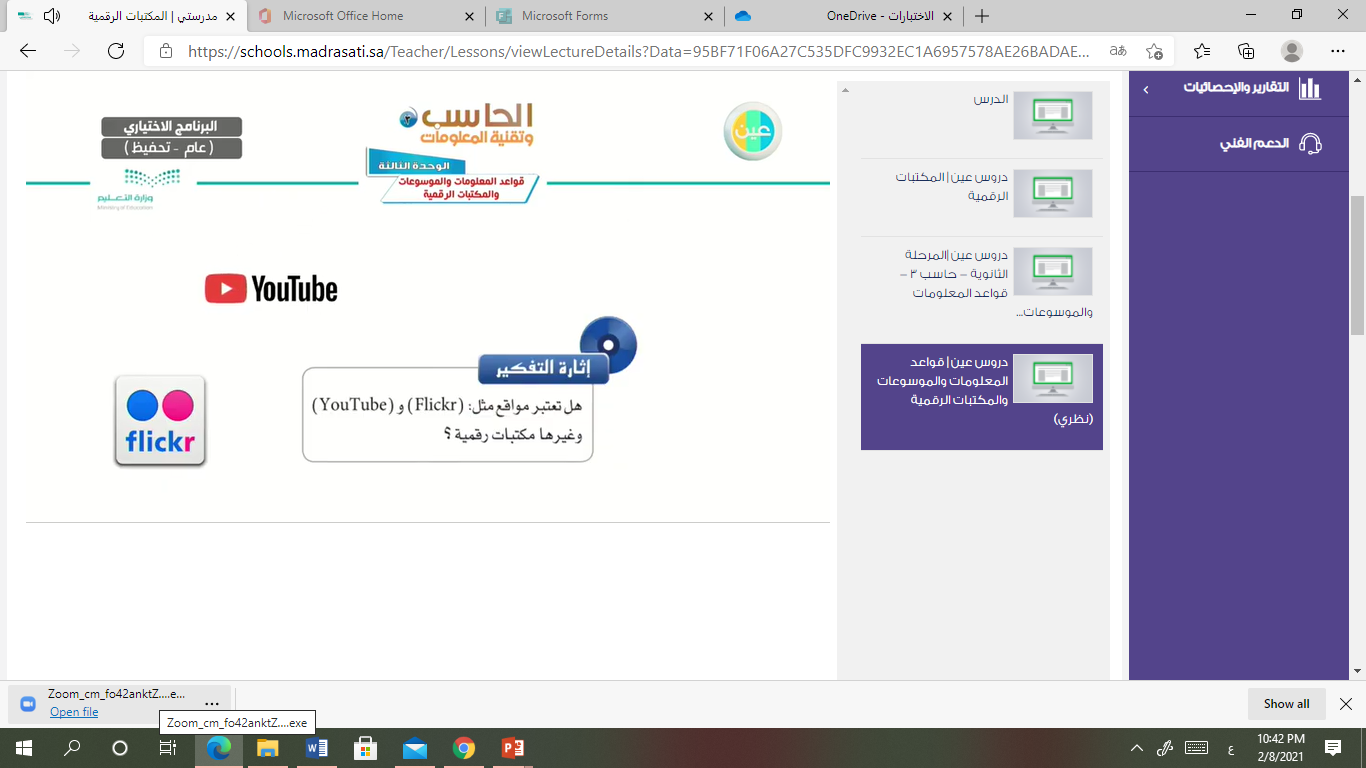 استخدمي محرك البحث للبحث عن مكتبات رقمية آخرى؟
نشاط 1
طريقة التنفيذ : جماعي                                               الزمن : 1 دقيقة
الهدف : أن تكتب الطالبة ماذا تعلمت عن المكتبات الرقمية
استراتيجية جدول التعلم Kwl
5
مرحلة التقويم
تقويم ختامي
https://wordwall.net/ar/resource/10635064
لخصي الدرس باستخدام Mind Map
الواجب في منصة مدرستي
استودعكن الله
استودعكن الله
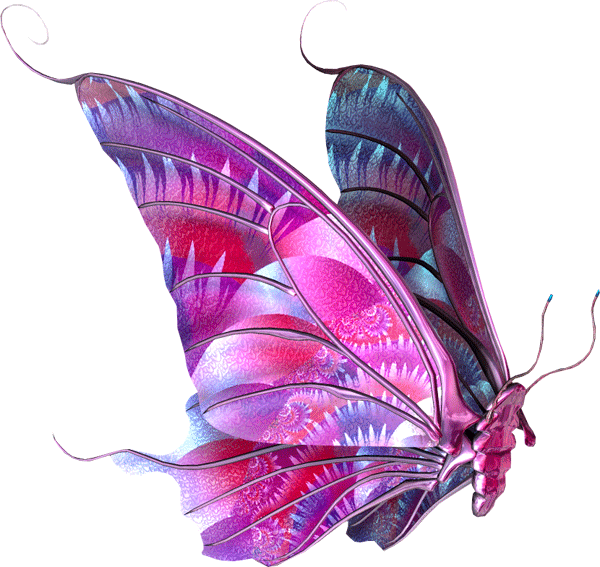